MAJELIS PERMUSYAWARATAN RAKYAT(MPR)
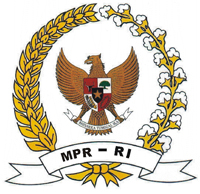 ANDRIAS DARMAYADI, M.SI
SISTEM POLITIK INDONESIA
STRUKTUR
JENIS		: BIKAMERAL
DEWAN	: DPR (560) & DPD (132) 
JUMLAH ANGGOTA : 692
KELENGKAPAN
Alat kelengkapan MPR terdiri atas; Pimpinan dan Panitia Ad Hoc.
Pimpinan MPR terdiri atas 1 (satu) orang ketua yang berasal dari anggota DPR dan 4 (empat) orang wakil ketua yang terdiri atas 2 (dua) orang wakil ketua berasal dari anggota DPR dan 2 (dua) orang wakil ketua berasal dari anggota DPD, yang ditetapkan dalam sidang paripurna MPR.
Panitia ad hoc MPR terdiri atas pimpinan MPR dan paling sedikit 5% (lima persen) dari jumlah anggota dan paling banyak 10% (sepuluh persen) dari jumlah anggota yang susunannya mencerminkan unsur DPR dan unsur DPD secara proporsional dari setiap fraksi dan Kelompok Anggota MPR.
KEPEMIMPINAN
KETUA	: TAUFIQ KIEMAS (PDI-P)
WAKIL 	: MELANI LEIMENA SUHARLI  (DEMOKRAT)
WAKIL	: HAJRIYANTO  Y. TOHARI (GOLKAR)
WAKIL	: LUKMAN HAKIM SAIFUDIN (PPP)
WAKIL	: AHMAD FARHAN HAMID (DPD)
TUGAS & WEWENANG
Mengubah & Menetapkan 
Melantik Presiden & Wapres hasil Pemilu
Memutuskan usul DPR untuk memberhentikan Presiden dan/atau Wakil Presiden dalam masa jabatannya
Melantik Wakil Presiden menjadi Presiden
Memilih Wakil Presiden
Memilih Presiden dan Wakil Presiden
SIDANG
MPR bersidang sedikitnya sekali dalam lima tahun di ibukota negara
Sidang MPR sah apabila dihadiri:
sekurang-kurangnya 3/4 dari jumlah Anggota MPR untuk memutus usul DPR untuk memberhentikan Presiden/Wakil Presiden
sekurang-kurangnya 2/3 dari jumlah Anggota MPR untuk mengubah dan menetapkan UUD
sekurang-kurangnya 50%+1 dari jumlah Anggota MPR sidang-sidang lainnya
Putusan MPR
Putusan MPR sah apabila disetujui:
sekurang-kurangnya 2/3 dari jumlah Anggota MPR yang hadir untuk memutus usul DPR untuk memberhentikan Presiden/Wakil Presiden
sekurang-kurangnya 50%+1 dari seluruh jumlah Anggota MPR untuk memutus perkara lainnya.